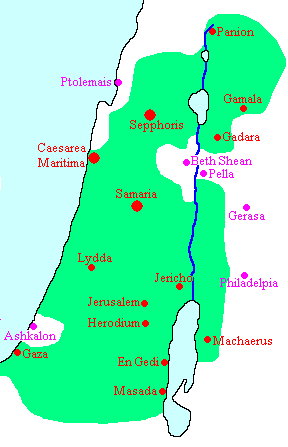 Luke 3:16-20
Machaerus
Ma-Key-Rus
Ma-Care-Rus
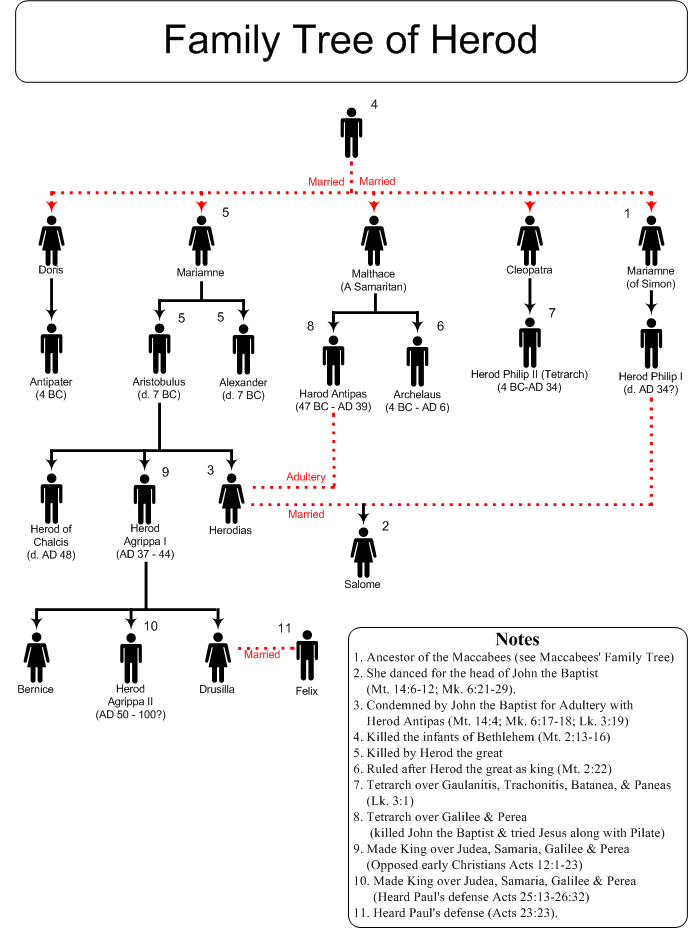 Matt. 14:1-12
Mark 6:14-29
Machaerus
Always Been Wicked People
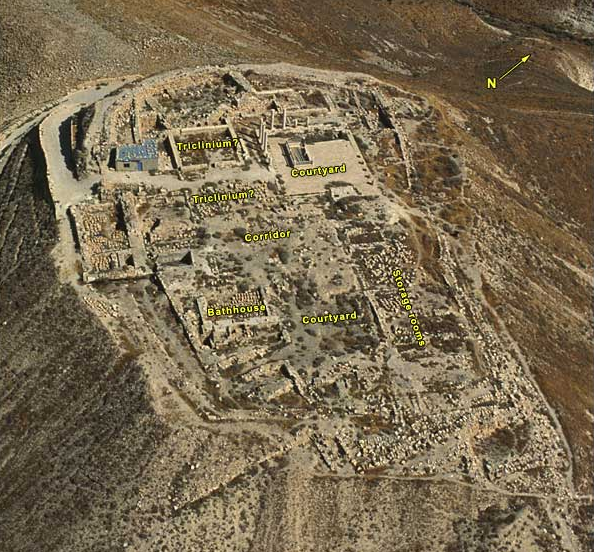 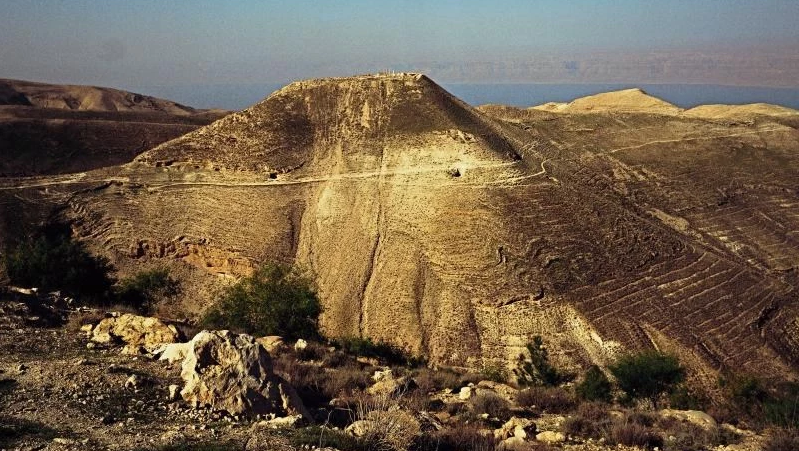 Truth is the Truth
Courage to Say The Truth
Persecution Can Come
Can’t Kill The Soul
Compassion of the Saints
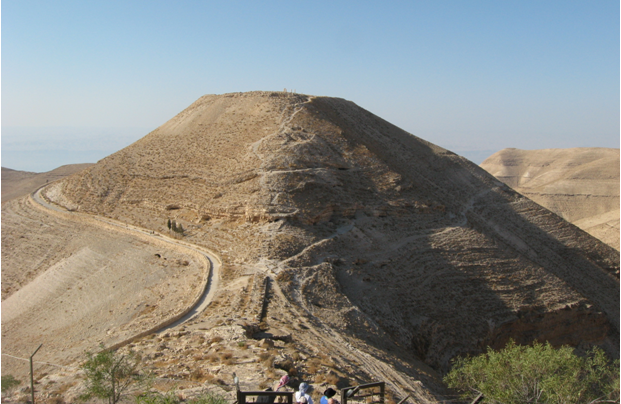 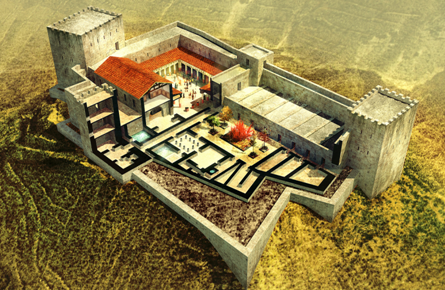 The Plan of Salvation
Hear the Gospel of Christ,  Acts 18:8
Believe in Jesus Christ,   Acts 16:31
Repent and Turn to God,  Acts 17:30
Confess Jesus Before Men,  Acts 8:37
Be Baptized For Forgiveness,  Acts 2:38
       ---------------------------------
Cleave Unto The Lord,  Acts 11:23
If Err From The Truth: Repent & Pray God  Acts 8:22